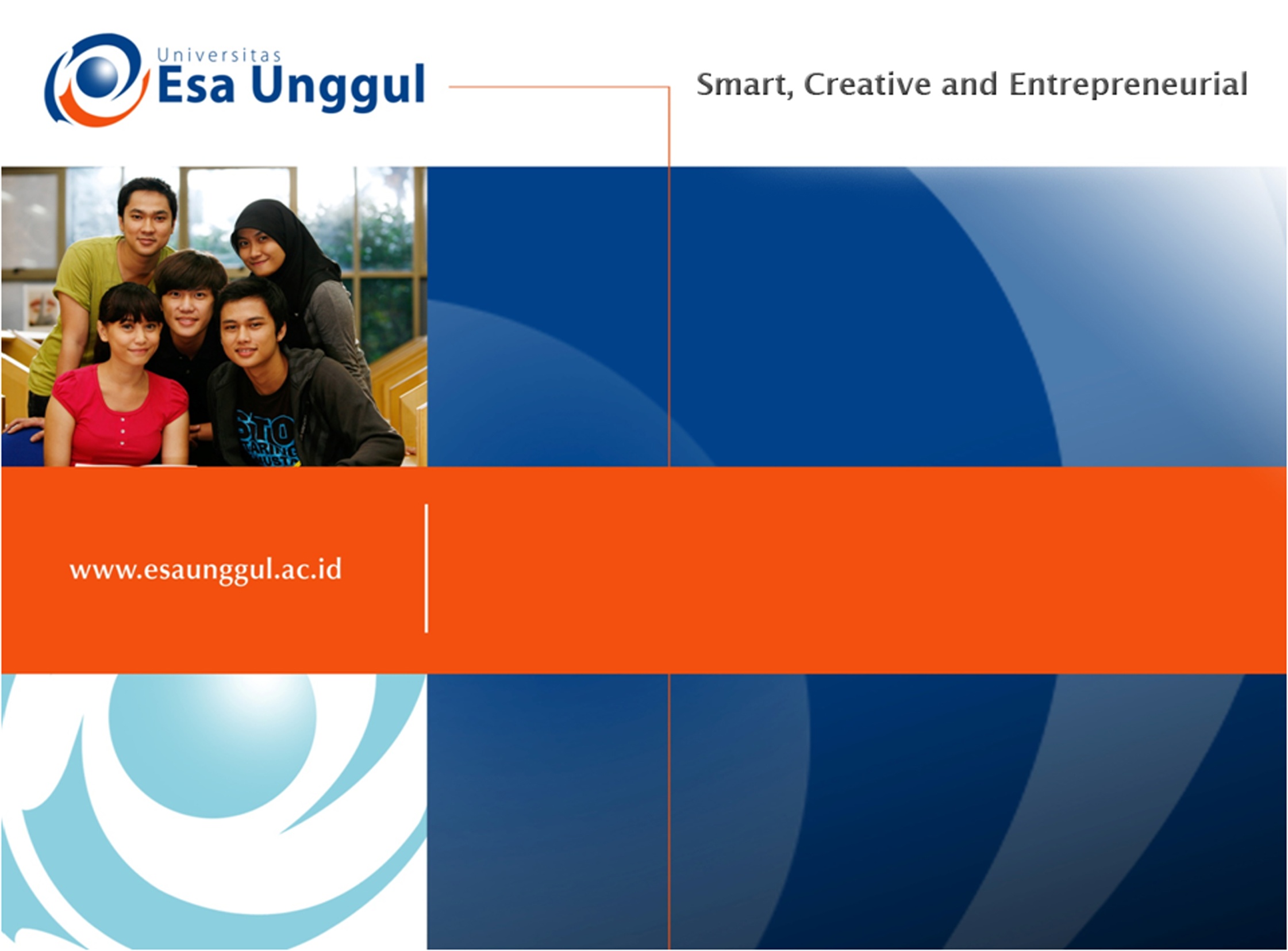 VIROLOGI
Dr.Henny Saraswati, S.Si, M,Biomed
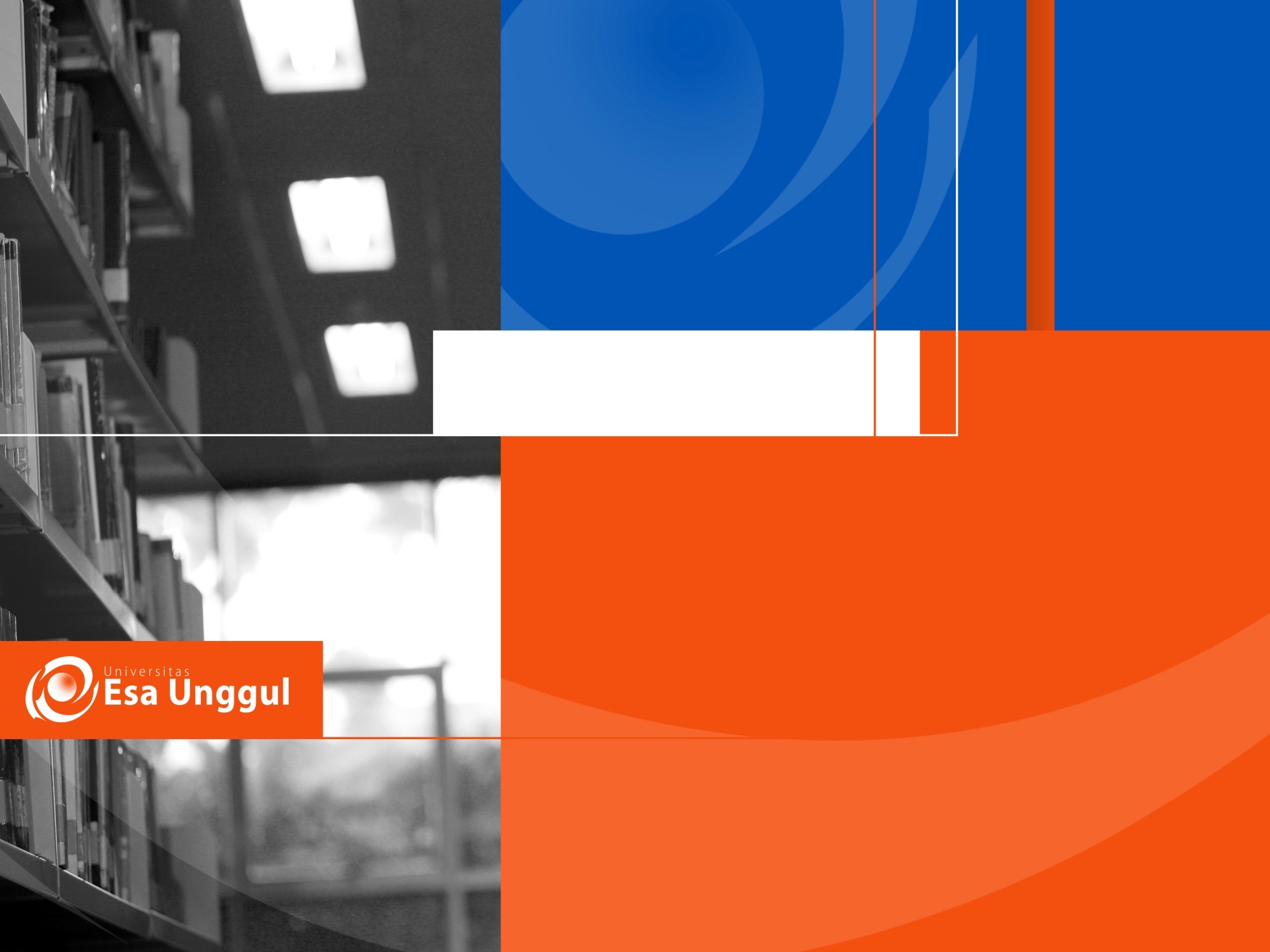 Materi Sebelum UTS
01. Pendahuluan
02. Struktur Virus dan Pengelompokan Virus
03. Genom Virus
04. Siklus Hidup dan Reproduksi Virus (1)
05. Siklus Hidup dan Reproduksi Virus (2)
06. Infeksi Virus ke Dalam Sel dan Dampaknya
07. Kuis
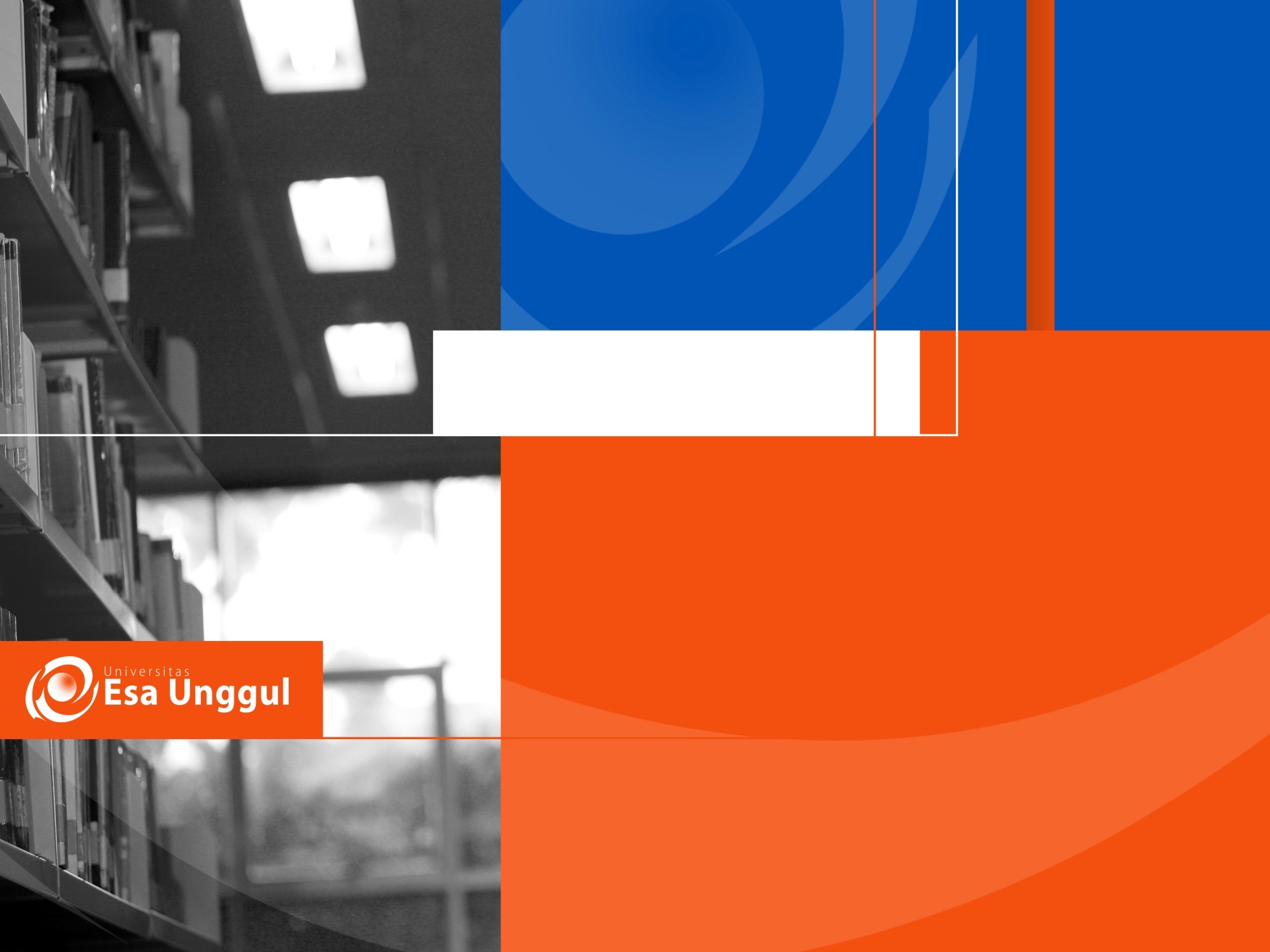 Materi Setelah UTS
08. Virus Patogen pada Manusia
09. Virus Patogen pada Hewan dan Tumbuhan
10. Metode Deteksi Virus (1)
11. Metode Deteksi Virus (2)
12. Antivirus dan Vaksin
13. Kuis
14. Review Materi
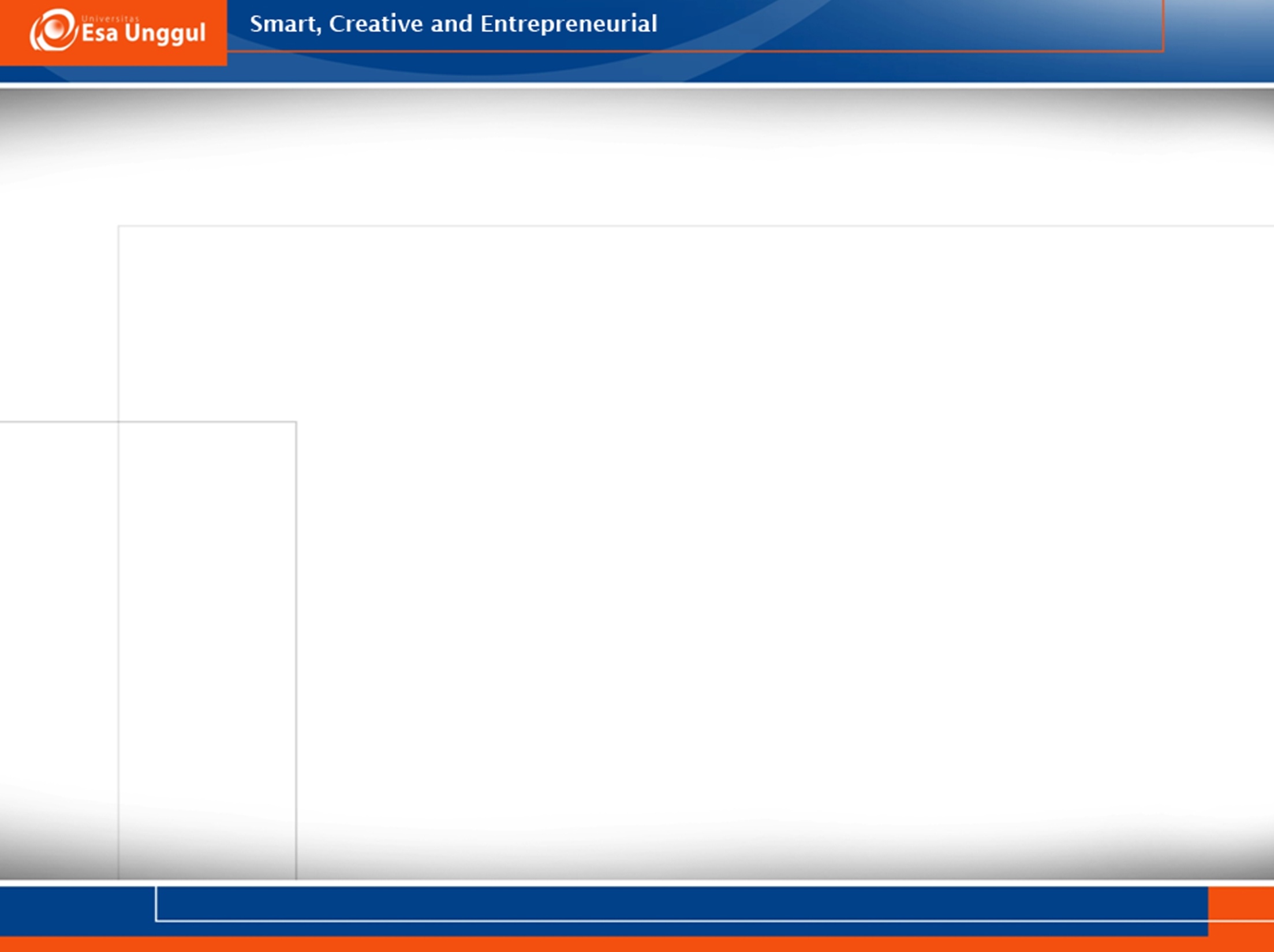 Bahan referensi
Brooks, G.F, et al. 2013. Jawetz, Melnick & Adelberg’s Medical Microbiology. 26th ed. Mc.Graw Hill Medical. New York
Flint, J, et al. 2015. Principles of Virology. 4th ed. ASM Press. Washington.
Hull, R. 2014. Plant Virology. 5th ed. Academic Press. London.
Pommerville, J.C. 2011. Alcamo’s Fundamentals of Microbiology. 9th ed. Jones and Bartlett Publishers. Massachusetts
Beberapa buku ajar yang ada di perpustakaan
Sumber pembelajaran di website
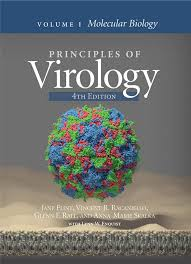 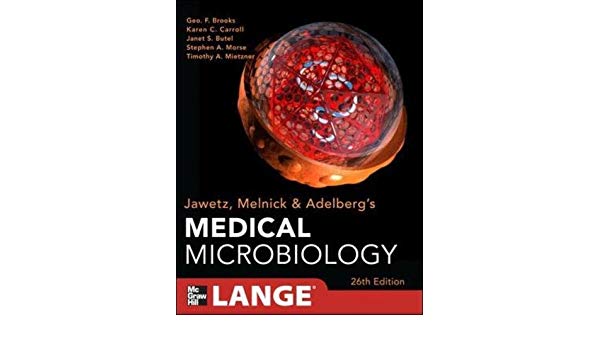 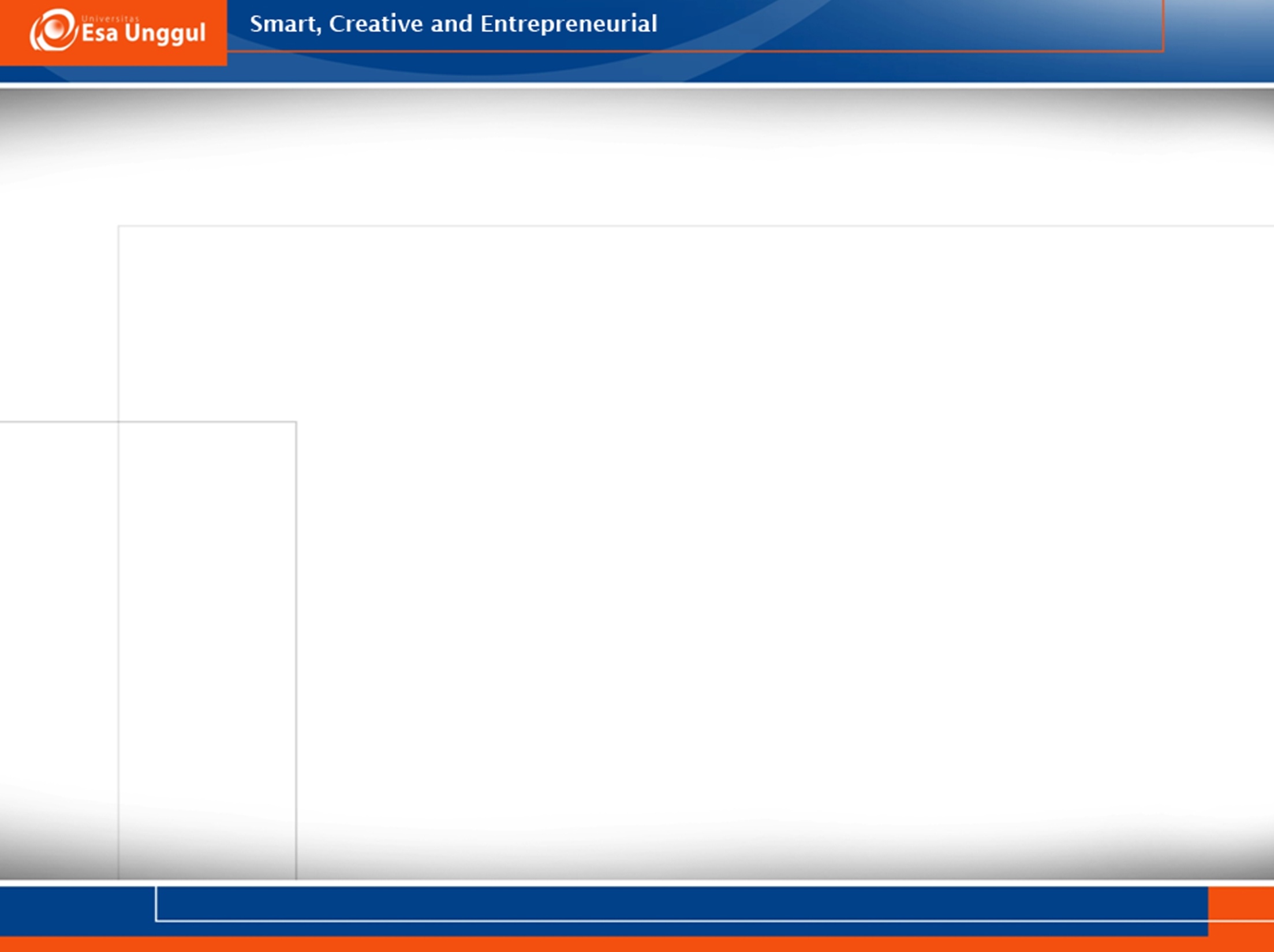 Metode pembelajaran
Tatap muka
Tanya jawab/diskusi 
Tugas kelompok: pembuatan makalah, presentasi, bentuk tugas yang lain
Evaluasi: Kuis, UTS dan UAS
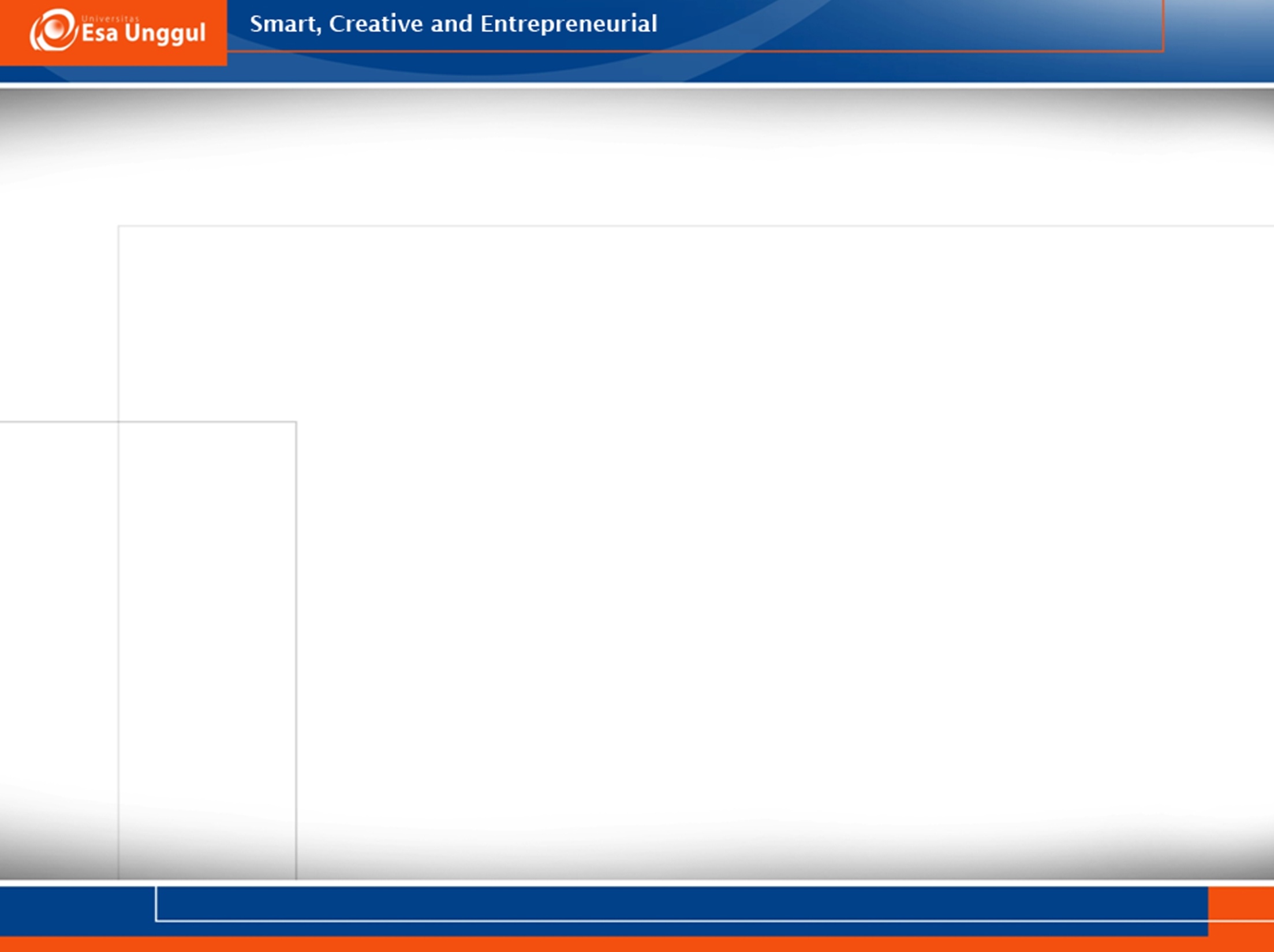 Komponen penilaian
Kehadiran = 5 %
Tugas = 20 %
Kuis = 15%
UTS = 30 %
UAS = 30 %
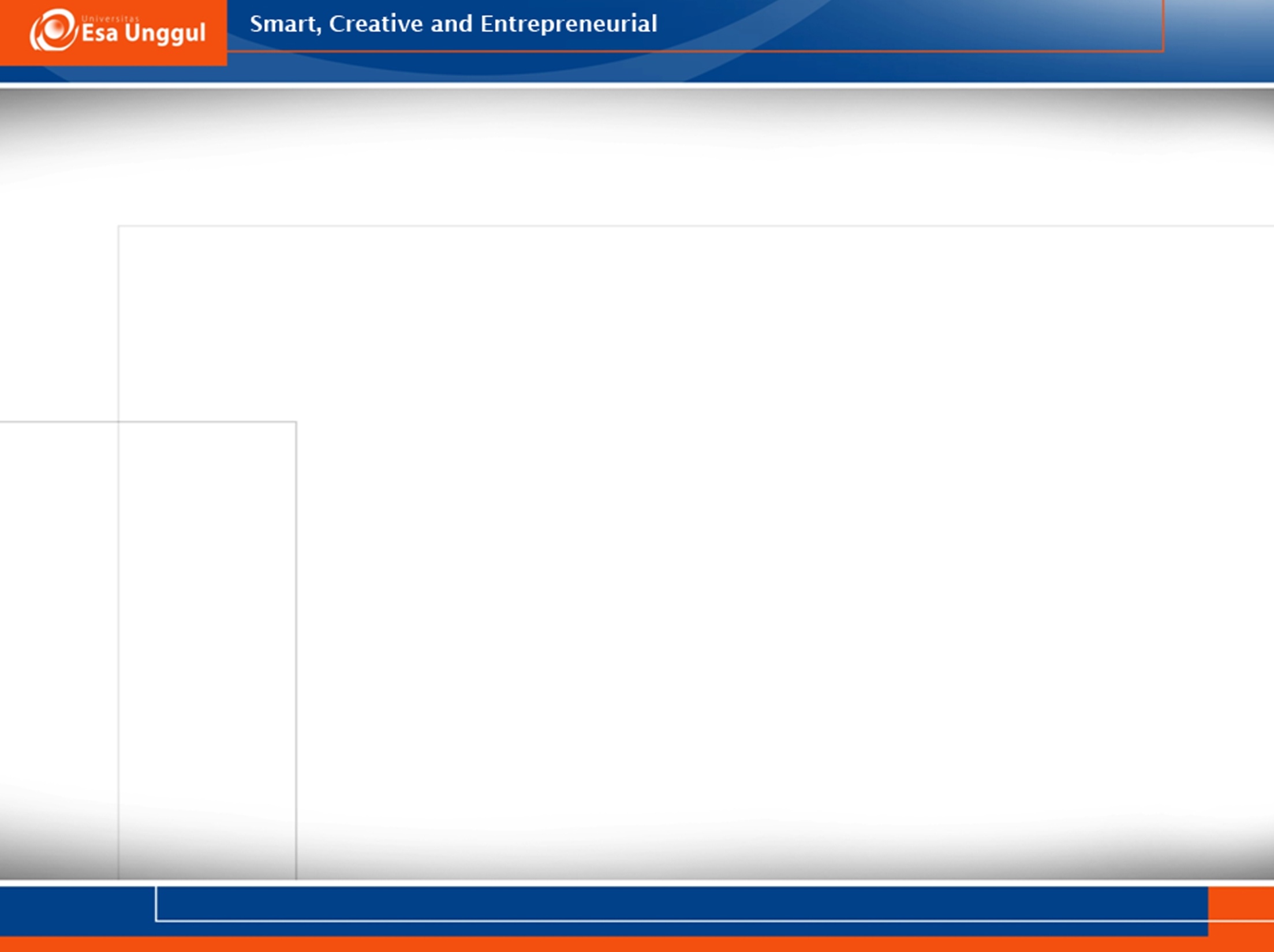 Tata tertib selama masa perkuliahan
Dosen dan mahasiswa wajib datang tepat waktu
Diberikan toleransi kedatangan 15 menit, setelah itu mahasiswa tidak diperkenankan mengikuti perkuliahan di dalam kelas untuk sesi tersebut
Wajib mengenakan pakaian sopan: mis. tidak menggunakan kaos oblong atau sandal
Apabila kuliah tidak bisa dilakukan sesuai jadwal akan dikenakan kelas pengganti (make up class)
Tidak keluar masuk kelas ketika perkuliahan berlangsung
TIDAK diperkenankan mencontek setiap kuis, UTS dan UAS
Menjawab soal kuis dan ujian TIDAK BOLEH menggunakan pensil
Apabila diketahui mencontek, nilai kuis, UTS atau UAS menjadi E